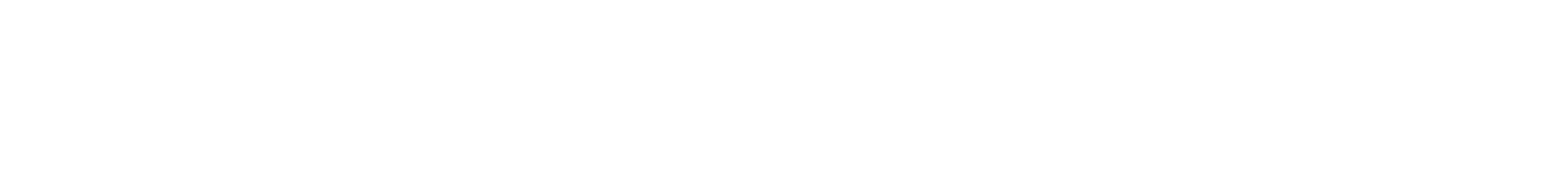 ヤフーパッケージ ライト
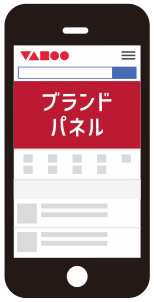 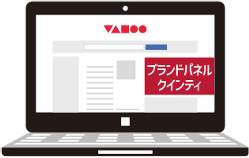 2023.02
定型フォーマット動画で低価格 & スピ－ディ－なオールインワン企画！
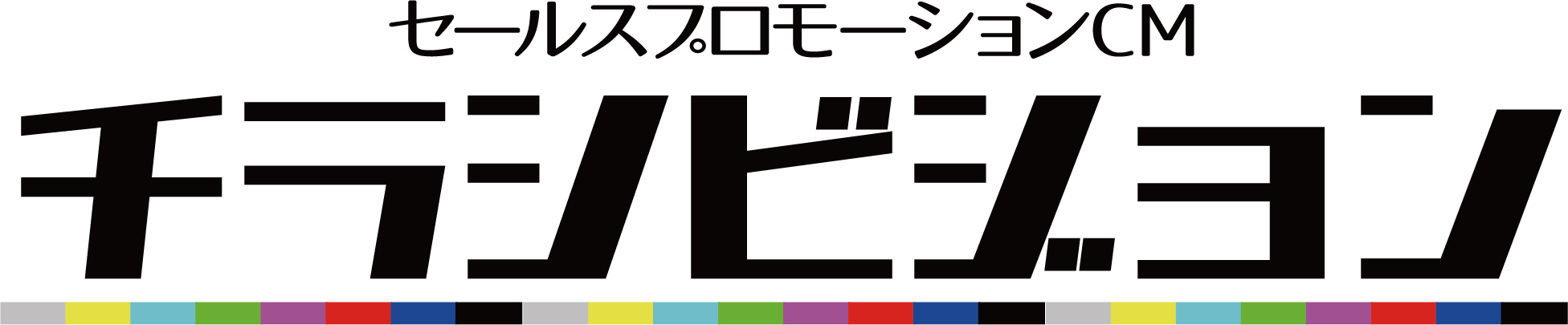 ヤフーパッケージ ライト
（税別）
250,000円
実施
料金
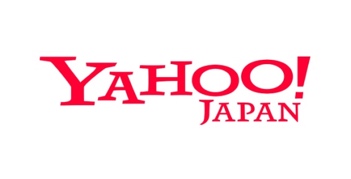 定型フォーマット動画を１つ選択して15秒の動画を制作し、 Yahoo! JAPAN トップページ で動画広告を実施。
01
定型フォーマット動画を1つ選択し動画を作成
このプランに含まれるサービス
Complete!
制作する完全パッケージ動画
2次利用権利
EASY
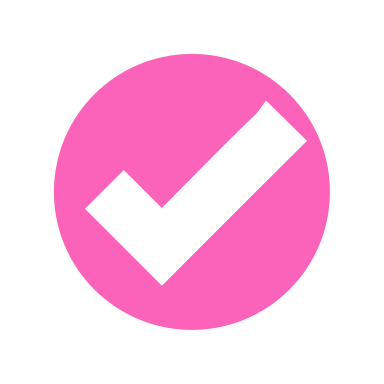 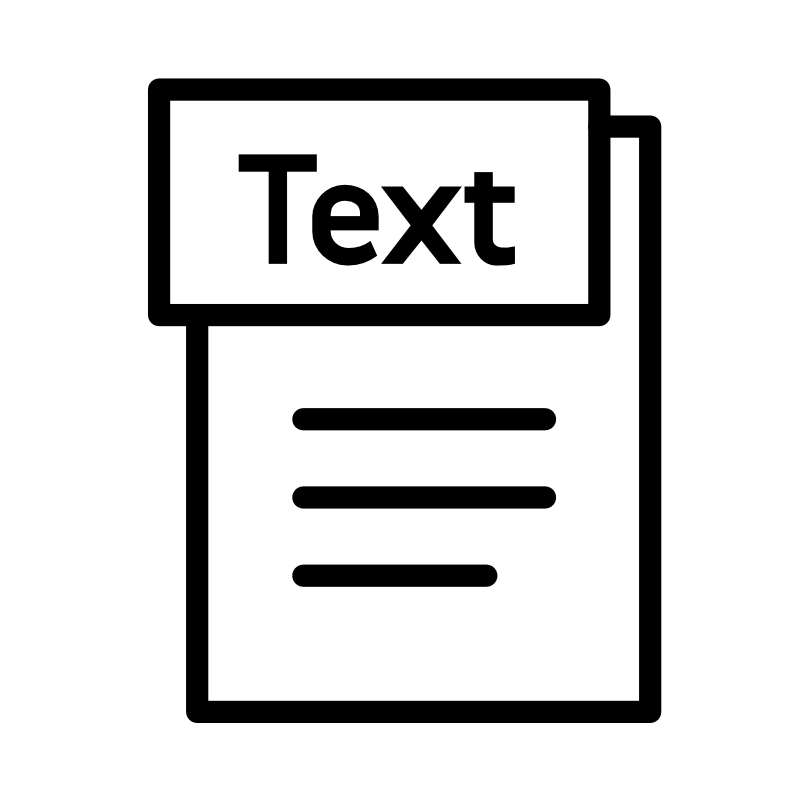 C
A
D
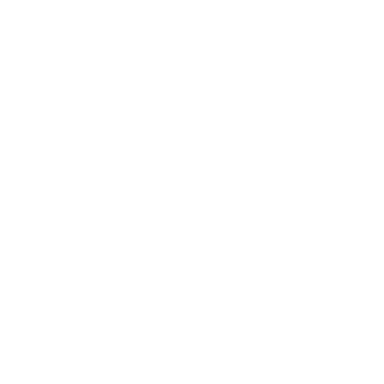 B
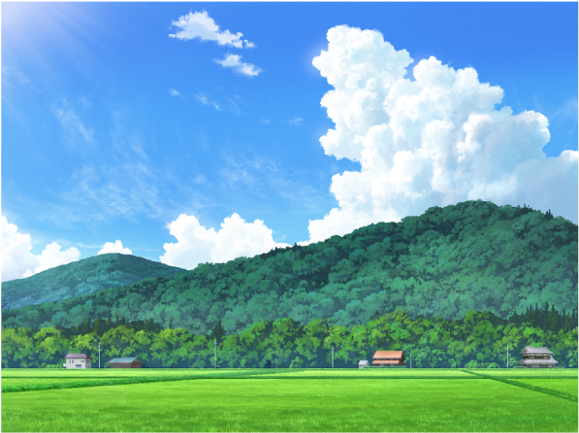 定型フォーマット動画 (15秒)制作
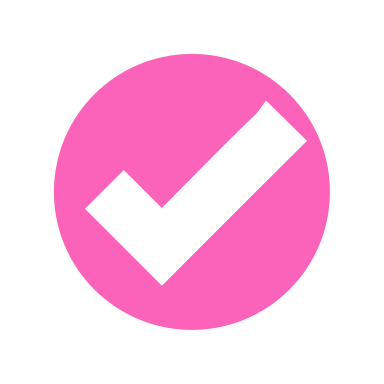 SAMPLE
TEXT
Happy
SALE!!
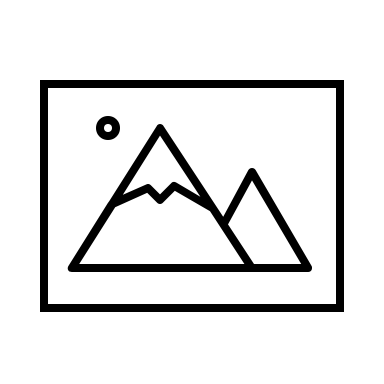 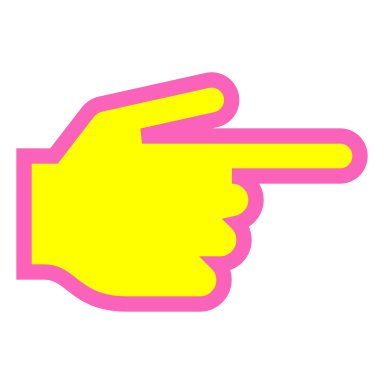 Photo
ヤフー広告料
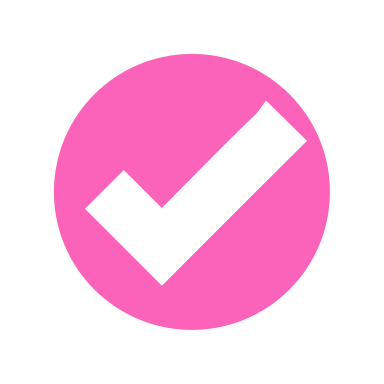 CHOICE
MAX
90%OFF
etc.
ヤフー用バナー制作
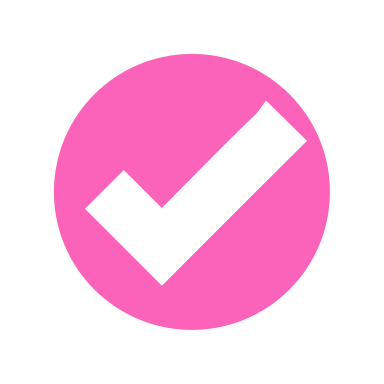 複数種類の定型フォーマット動画から
１つを選択
定型フォーマット動画に沿って
“文字”と“画像”を指示
たったそれだけで
15秒動画が完成！
完成動画データ納品
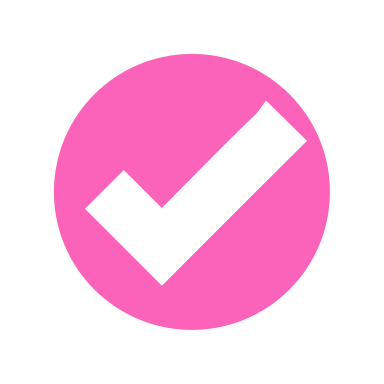 02
ヤフーTOPページ ブランドパネル（予約型）のデバイスと期間とエリアを選択し掲載
PC
スマホ
PC＋スマホ
or
or
都道府県単位の
エリア指定時は
性別・年齢・属性
の指定も可能です。
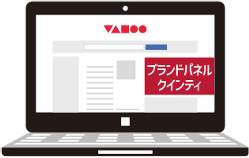 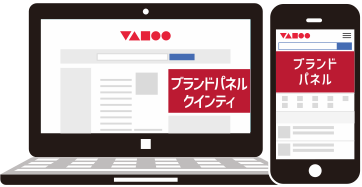 デバイスを指定
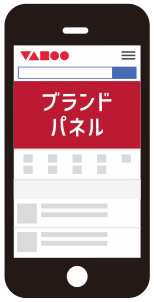 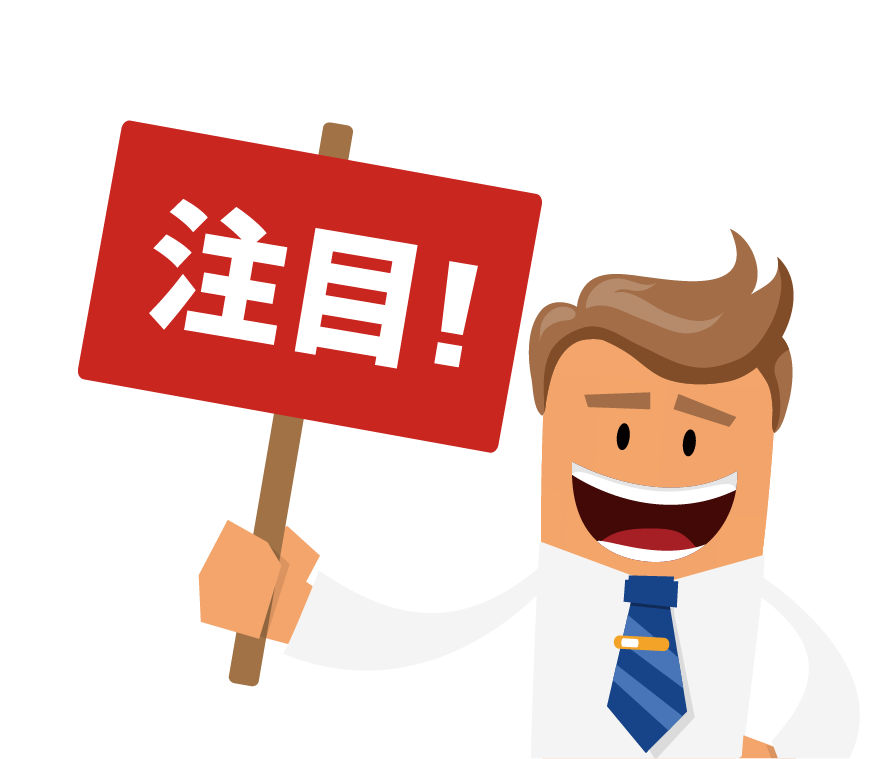 次ページ以降の
一覧表を
ご確認ください。
平日開始の5日〜1ヶ月間で自由設定
掲載期間を指定
※掲載回数は設定期間で按分されるイメージです。
掲載エリアを指定
掲載保証回数
89,000回
掲載保証回数
72,000回
掲載保証回数
116,000回
都道府県指定
の場合
※複数指定可
掲載回数は
買増し可能!
or
or
or
or
掲載保証回数
82,000回
掲載保証回数
66,000回
掲載保証回数
106,000回
市区郡指定
の場合
※複数指定可
03
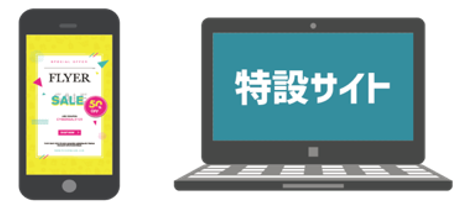 広告掲載レポートを提出
※WEB広告用の【遷移先WEBページのURL】をご準備下さい。（パラメータ付も可）
WEB広告の
遷移先ページについて
※遷移先代用のWEBチラシビューアー（無償）もございます。詳細はお問合せください。
掲載保証回数　/　セグメント可能項目　一覧
ヤフーパッケージ ライト
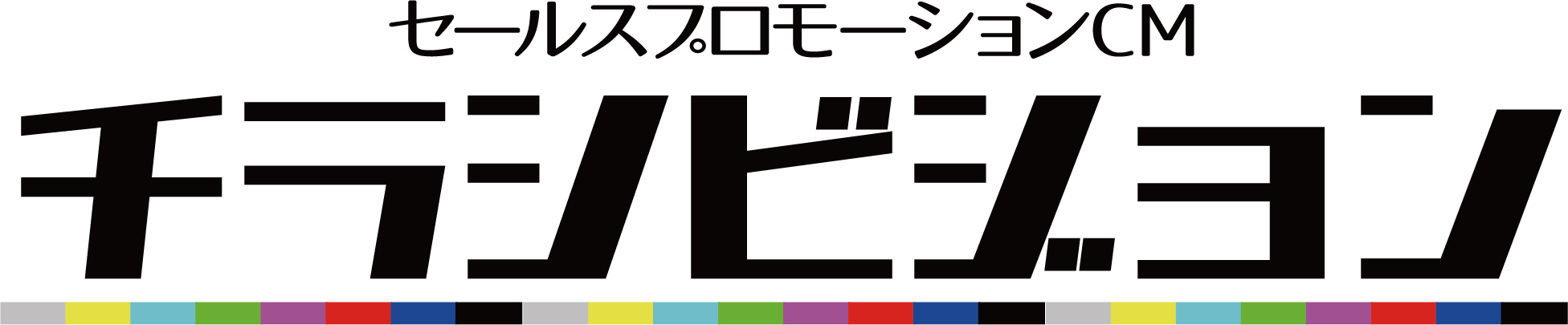 低価格でスピーディーに出稿可能なチラシビジョンの特別プラン
掲載エリアを都道府県単位で指定する場合、500以上の項目からセグメント指定が可能！
！
！
！
都道府県限定
都道府県限定
都道府県限定
ヤフーパッケージ ライト  お値引きについて
【適用条件】
　・媒体規定に沿った完全データをご入稿頂く場合
　・チラシビジョンで制作した動画やバナーを加工することなく流用する場合
-100,000円（税別）
既存の完全データをご入稿/流用する場合